研究發展處業務宣導
簡報人：陳夏蓮研發長 
簡報日期：112/09/27
目 錄
研究發展處組織架構
研發處新進教師研發研習營
主要業務宣導
2
一、研發處組織架構
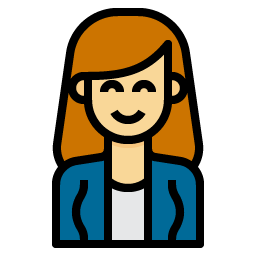 陳夏蓮
研發長
分機:5402
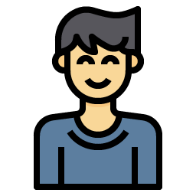 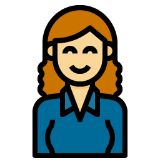 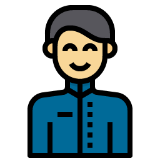 校務企劃組 
孫嘉玲 組長
分機:5422
產學合作組 
連俊瑋 組長
分機:5404
學術發展組 
黃天麒 副研發長兼組長
分機:5412
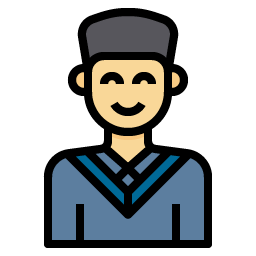 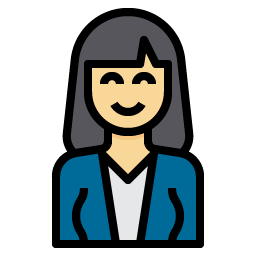 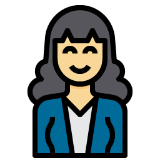 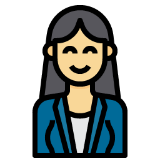 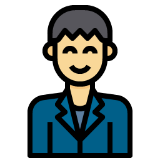 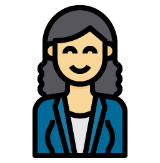 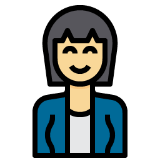 吳松澤 
組員
分機:5413
廖皎汝 
組員
分機:5414
廖婉希 
約用組員
分機:5423
姚喻甄
約用辦事員
分機:5435
羅小婷 
約用組員
分機:5433
劉玫玲 
助教
分機:5436
黃家宏 
秘書
分機:5408
二、研發處新進教師研發研習營
活動時間:112年9月28日(四)下午3:30
活動地點:中正大樓8樓國際會議廳
活動內容:
研發處與教師相關之各項業務說明，如國科會計畫申請、產學合作計畫申請、各項獎補助規定等教師相關權利義務。
三、主要業務宣導
每年記得申請國科會專題研究計畫(本學期預計11月份開始申請)
每年記得帶大專生申請國科會大專生計畫(本學期預計明年1月份開始申請)
國科會計畫沒通過或未執行國科會計畫，校內亦有相關計畫補助措施。
發表高品質期刊論文，每年有辦理高額論文獎勵及補助。
產學合作計畫案是技職特色，每年會有行政管理費獎勵撥付，並可申請減免授課時數等相關獎勵。
專利也是技職特色，校內提供相關補助，請老師們踴躍申請。
技術及職業教育法規定教師每任教滿6年應完成至少半年之產業研習或研究，請儘速完成。
技專校院校務基本資料庫填報是大學教師基本義務，每年3、10月填報兩次，項目不同，務必確實填報。
6